Schopenhauer
Il pessimismo
Le vie della liberazione dal dolore
Desiderare è soffrire
Volontà
DESIDERARE
Stato di tensione continua (mancanza di qualcosa)
È infinita; vuole sempre, vuole tutto, non ha altro scopo che la sua stessa affermazione
E’ dolore, sofferenza
Dove c’è più consapevolezza (uomo) c’è più dolore
Dolore, piacere e noia
Vita = dolore
Godimento (fisico) e gioia (psichica) sono solo temporanea cessazione del dolore  il piacere deriva sempre da un precedente stato di tensione (desiderio = sofferenza)
Non appena il desiderio è soddisfatto, cessa anche il piacere
Dolore, Piacere, Noia
Vita = desiderare = costante stato di tensione (manca qualcosa) = dolore
Dolore
È solo un breve istante, illusoria fine del desiderio
Piacere
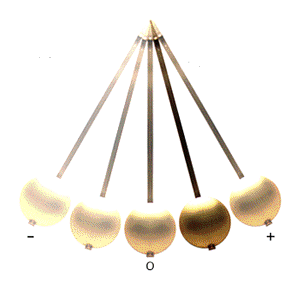 “Null’altro, infatti, le resterebbe, se non mostrare che la luminosa meta, nella quale l’eroe sognava di trovare la felicità, ha beffato anche lui, di modo che quando l’ha raggiunta, egli non si trova meglio di prima”
Subentra quando viene meno la spinta del desiderio, il pungolo delle preoccupazioni.
Noia
La vita è un pendolo che oscilla tra dolore e noia (passando brevemente per il piacere)
Cos’è la vita
VITA
“Il mondo animale ha per proprio nutrimento il mondo vegetale; ogni animale diventa preda e nutrimento di un altro; la specie umana ritiene la natura creata per proprio uso e consumo e rivela in sé la medesima lotta o i dissidio della volontà: homo homini lupus”.
Lotta costante per l’affermazione
Desiderio (sofferenza)
“[...] arena di esseri tormentati e angosciati, i quali esistono a patto di divorarsi l’un l’altro, dove perciò ogni animale carnivoro è il sepolcro vivente di mille altri e la propria autoconservazione è una catena di morti strazianti”
riguarda tutte le creature, anche se l’uomo, più consapevole, soffre di più (il genio è colui che soffre maggiormente)
Homo homini lupus
L’individuo (volontà che si individualizza) è mero strumento della specie (l’unico fine è la perpetuazione della vita, e con essa del dolore)
E l’amore?
E’ uno dei più forti stimoli dell’esistenza
Il fine è solo la perpetuazione della specie (l’amore si risolve nell’accoppiamento  essenza biologica dell’amore).
Il piacere che proviamo è solo lo strumento della volontà che vuole perpetuare la vita (proprio quando crediamo di realizzare maggiormente noi stessi siamo lo “zimbello” della natura).
Non facciamo altro che procreare altre creature destinate alla sofferenza
L’amore? “[…] due infelicità che si incontrano, due infelicità che si scambiano e una terza infelicità che si prepara”
Pessimismo cosmico
Il male non è solo nel mondo: è nel principio stesso da cui esso dipende e deriva
La vita è il teatro della sofferenza, dell’irrazionalità, dell’illogicità, della sopraffazione (caratteristiche della volontà)
Dio? Il mondo non può essere l’opera di un ente assolutamente buono (leggi pag.20).
Gli uomini non vivono insieme che per bisogno reciproco (ma “nel cuore di ogni uomo c’è una belva che attende solo il momento propizio per scatenarsi e infuriare contro gli altri”)
La noluntas
Una volta capito cosa è la vita (dolore, sofferenza, lotta, irrazionalità...), si impara a non volerla
La risposta al dolore e alla sofferenza è...
rinunciare a volere, liberarsi dalla volontà di vivere (noluntas)  v. pag.23
Differente dal rinunciare alla vita (suicidio)

Tre modi per liberarsi dal male
Arte
Morale
Ascesi
L’arte
È conoscenza libera e disinteressata
MUSICA
È disinteressata contemplazione dell’universale (idee platoniche)
Ci si sottrae momentaneamente dalla propria particolarità e dalla infinita catena di desideri
Funzione catartica
La morale
È un impegno a favore del prossimo: il passaggio dall’egoismo all’altruismo come redenzione dalla sofferenza e dal male 
 
Il fondamento della morale: la pietà, la compassione (ci identifichiamo nei tormenti dell’altro)
 
Non è un sapere, ma un sentire (unità metafisica di tutti gli esseri)
Ma la morale ci confina pur sempre all’interno della vita...
Le due virtù cardinali
CARITA’
GIUSTIZIA
Volontà positiva di fare il bene (amore disinteressato – non come l’eros; pietà)
Carattere negativo: è il non fare il male
Far propria la sofferenza degli altri esseri
L’ascesi
Rinuncia alla stessa volontà di vivere (nasce dall’orrore provato di fronte al riconoscimento dell’essenza del mondo)
L’uomo allora deve cercare di sopprimere il proprio desiderio di esistere: 
digiuno, povertà, castità...
L’approdo è uno stato di auto-annullamento (il nirvana dei buddisti, l’esperienza del NULLA)
purificazione da ogni desiderio
liberazione da ogni dolore
condizione di beatitudine, pace, serenità, quiete
Il nulla
Non è il niente
È un nulla relativo al mondo (negazione del mondo)
Il mondo è il vero nulla! Il nirvana è un tutto, un oceano di pace, di serenità.
“Quel che rimane dopo la soppressione completa della volontà è certamente il nulla per tutti coloro che sono ancora pieni della volontà. Ma per gli altri, in cui la volontà si è distolta da se stessa e rinnegata, questo nostro universo tanto reale, con tutti i suoi soli e le sue vie lattee è, esso, il nulla”.